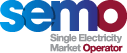 Mod_25_18 Unsecured Bad Energy Debt and Unsecured Bad Capacity Debt

24th October 2018
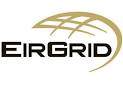 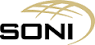 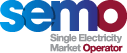 Changes to the Market and the Invoicing Process in I-SEM
SEMO are responsible for the settlement of the Balancing Market (which includes constraints ) and the Capacity Market. This is a much reduced market in terms of the value of financial transactions than in SEM

Invoices in I-SEM are based on the net of total sales and purchases in the Balancing/Capacity Market. 

A Participant can now have both generator and supplier units on the one PT id and are invoiced for the net payments receivable or payable.  Therefore there is no longer the requirement to make payments to SEMO on a Wednesday and then also receive payments on Thursday where a company has both generator and supplier units.

A generator can in a billing week have net purchases or sales depending on the outcomes from the balancing market and therefore could be due to make a payment or receive a payment in any given week, i.e. they can be a SEM Creditor or Debtor
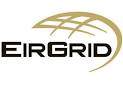 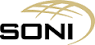 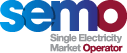 Implications on the unsecured bad debt process in I-SEM
The unsecured bad debt is spread over all generators regardless of whether they are a SEM Creditor or debtor in proportion  to their Metered Quantity in the Imbalance Settlement Period or their Net Capacity Quantity for each capacity market unit for the capacity period.

This may result in Participants who have paid their invoice by Wednesday at 12 being due to make an additional payment to SEMO for their portion of the bad debt.

Generators have 2 days to pay the additional amount to SEMO, however the MO must at the time that this is calculated reallocate this amount over the remaining SEM Creditors to ultimately reduce the SEM Creditors by the amount of the original unsecured bad debt.

The process could also result in Participants who were reduced to become an Excess Participant and this also needs to be considered in the subsequent run.

As a result of the generators being due to receive and pay amounts to SEMO it is expected that the allocation of the bad debt will require at least two iterations for any unsecured bad debt and there could be more than that.
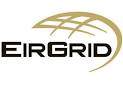 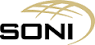 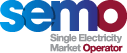 Implications on the unsecured bad debt process in I-SEM cont.
Generators will be informed of the result of each iteration and could therefore receive more than one reduction amount

Generators could also receive a reduction amount followed by a request to pay money to SEMO as part of the excess reduction

Generators could receive a request to pay additional money to SEMO after they have paid their original invoice

If Suppliers are due to receive money from SEMO, they are not impacted by the unsecured bad debt process.

The unsecured bad debt process is instigated at 12pm on WD4 after the invoices were issued which is in line with SEM. Due to the number of iterations required this is more time consuming than in SEM.
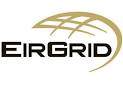 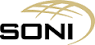 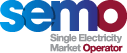 Summary of Code Changes
G.2.5.4	Timelines amended in line with Mod__02_17 to Part A whereby the MO “will instruct payment…by 00:00 4 working days after the date of the relevant Settlement Document”

G.2.7.3	This is to reflect that the allocation of unsecured bad debt can be to a SEM Creditor or SEM Debtor which results in an Increased Participant in addition to a Reduced Participant

G.2.7.3	The Increased Participant have 2 days to make payment of the additional amounts due (which are in line with the timelines for Excess Participants)

G.2.7.7	Excess debit notes process excludes the excess Participants and the Increased Participants as they are not due any money. The amounts associated with these must be smeared again over the remaining relevant PT’s (i.e. the shortfall process is run again against the remaining relevant Participants)

Debit note definition is widened and SEM Debtor and Increased Participant is added
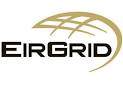 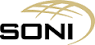 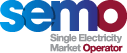 Summary
The Part B code timings are not achievable based on the process required. This is now being resolved in Part B in the same manner as already approved in Part A

The invoicing process in ISEM is different to that in SEM and the rules for applying unsecured bad debt over the market have also changed. However there are areas in the code where the wording does not fully reflect these changes and this modification seeks to remove any wording inconsistencies and clarify the process.

If this modification is not implemented it would not be clear as to how unsecured bad debt is treated or what the impact of that process is on relevant Participants.
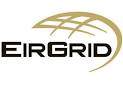 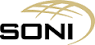